Concepts of Growth andDevelopment
Spring Semester 2014- 2015
LEARNING OUTCOMES
After completing this class, you will be able to:
1. Differentiate between the terms growth and development.
2. Describe essential principles related to growth and development.
3. List factors that influence growth and development.
Why we study human growth & development
Nurses  need to be knowledgeable about the characteristics and needs of the age groups with which nurses come into contact in order to 
perform accurate health assessment
Description normal  growth & development, individual differences
Explanation typical and individually different development
provide health promotion throughout the life span to optimization positive development & prevention  difficulties
 ensures safe and effective age-specific client care.
What is growth & development
Growth is physical change and increase in  number and size of cells.
It can be measured quantitatively. 
Indicators of growth include: height, weight, bone size, and dentition. 
The pattern of physiological growth is similar for all people. However, growth rates vary during different stages of growth and development. 
(rapid during the prenatal, neonatal, infancy, and adolescent stages and slows during childhood & minimal during adulthood).
What is growth & development
Development is an increase in the complexity of function and skill progression.  
Development is an increase of capacity and skill of a person through growth , maturation and learning in order to adapt to the environment. 

Development is the behavioral aspect of growth (e.g., a person develops the ability to walk, talk,   and think).
Development
Maturation is :
 The physical change in the complexity of body structures  resulting in final differentiation or refinement in the functioning of cells
An increase in competence and adaptability of human being capacities 
A qualitative changes
Development
Learning:  involves changes in behavior that occur as a result of maturation and experiences with environment.

Experience: Stimuli in the surrounding that modify developmental characteristics through the learning
  
Adaptation: interplay between individual and environment
growth & development
Growth and development are independent, interrelated processes. 
For example, an infant’s muscles, bones, and nervous system must grow to a certain point before the infant is able to  walk, or talk. 
Growth generally takes place during the first 20 years of life; development takes place during that time and also continues after that point. 
 There are Principles of growth and development see Box 20–1.
Principles of Growth and Development
Growth and development are continuous, orderly, sequential processes influenced by maturational, environmental, and genetic factors.
 All humans follow the same pattern of growth and development.
 The sequence of each stage is predictable, although the time of onset, the length of the stage, and the effects of each stage vary with the person.
Each developmental stage has its own characteristics .
[Speaker Notes: Growth spurts (rapid increase in Growth Rate)
There is an optimal time for initiation of experiences or learning
Neonatal reflexes must be lost before development can proceed
A great deal of skills are learned by practice
 mastery of developmental tasks is not permanent & do not always correlate with chronologic age]
Principles of Growth and Development
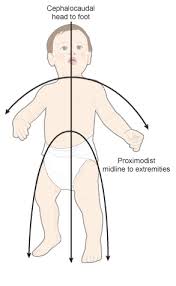 Growth and development occur in a cephalocaudal
direction, that is, starting at the head and moving to the trunk, the legs, and the feet. 
This pattern is  obvious at birth, when the head of the infant is disproportionately large.
Principles of Growth and Development
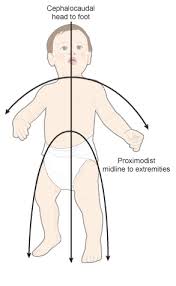 Growth and development occur in a proximodistal
direction, that is, from the center of the body outward.

For example, infants can roll over before they can grasp an object with the thumb and second finger.
Principles of Growth and Development
Development proceeds from simple to complex, or from single acts to integrated acts.  

Development becomes increasingly differentiated. Differentiated development begins with a  generalized response and progresses to a skilled specific response.
[Speaker Notes: Development becomes increasingly differentiated.
Differentiated development begins with a generalized
response and progresses to a skilled specific response. For
example, an infant’s initial response to a stimulus involves
the total body; a 5-year-old child can respond more
specifically with laughter or fear.
■ Certain stages of growth and development are more critical
than others. It is known, for example, that the first 10 to
12 weeks after conception are critical. The incidence of
congenital anomalies as a result of exposure to certain
viruses, chemicals, or drugs is greater during this stage
than others.
■ The pace of growth and development is uneven. It is
known that growth is greater during infancy than during
childhood. Asynchronous development is demonstrated by
rapid growth of the head during infancy and the extremities
at puberty.]
Principles of Growth and Development
Certain stages of growth and development are more critical than others. (the first 10 to 12 weeks after conception are critical).  

The pace of growth and development is uneven.    growth is greater during infancy than during childhood. Asynchronous (uneven) development is demonstrated by rapid growth of the head during infancy and the extremities at puberty. Growth spurts
[Speaker Notes: Development becomes increasingly differentiated.
Differentiated development begins with a generalized
response and progresses to a skilled specific response. For
example, an infant’s initial response to a stimulus involves
the total body; a 5-year-old child can respond more
specifically with laughter or fear.
■ Certain stages of growth and development are more critical
than others. It is known, for example, that the first 10 to
12 weeks after conception are critical. The incidence of
congenital anomalies as a result of exposure to certain
viruses, chemicals, or drugs is greater during this stage
than others.
■ The pace of growth and development is uneven. It is
known that growth is greater during infancy than during
childhood. Asynchronous development is demonstrated by
rapid growth of the head during infancy and the extremities
at puberty.]
Factors Influencing Growthand Development
Genetics
The genetic inheritance of an individual is established at conception which remains unchanged such as eye color and potential height
 Temperament
Temperament is the way individuals respond to their external and internal environment. Temperament may persist throughout the life span  
 Family
 The family is the major constant in a child’s life. Families are involved in their children’s physical and psychological wellbeing and development.
[Speaker Notes: Development becomes increasingly differentiated.
Differentiated development begins with a generalized
response and progresses to a skilled specific response. For
example, an infant’s initial response to a stimulus involves
the total body; a 5-year-old child can respond more
specifically with laughter or fear.
■ Certain stages of growth and development are more critical
than others. It is known, for example, that the first 10 to
12 weeks after conception are critical. The incidence of
congenital anomalies as a result of exposure to certain
viruses, chemicals, or drugs is greater during this stage
than others.
■ The pace of growth and development is uneven. It is
known that growth is greater during infancy than during
childhood. Asynchronous development is demonstrated by
rapid growth of the head during infancy and the extremities
at puberty.]
Factors Influencing Growthand Development
Nutrition
Adequate nutrition is an essential component of growth and development.   
Environment
 environmental factors that can influence growth and development include living conditions of the child (e.g., homelessness), socioeconomic status (e.g., poor versus financially
Health
Illness, injury, or congenital conditions  can affect growth and development.  
Culture
cultural customs, nutritional practices & child-rearing practices can influence a child’s growth and development.
[Speaker Notes: Development becomes increasingly differentiated.
Differentiated development begins with a generalized
response and progresses to a skilled specific response. For
example, an infant’s initial response to a stimulus involves
the total body; a 5-year-old child can respond more
specifically with laughter or fear.
■ Certain stages of growth and development are more critical
than others. It is known, for example, that the first 10 to
12 weeks after conception are critical. The incidence of
congenital anomalies as a result of exposure to certain
viruses, chemicals, or drugs is greater during this stage
than others.
■ The pace of growth and development is uneven. It is
known that growth is greater during infancy than during
childhood. Asynchronous development is demonstrated by
rapid growth of the head during infancy and the extremities
at puberty.]
Domains of Growthand Development
Biophysical domain: body systems, motor skills, sensory skills,  genetics 

Cognitive domain: perception, analyzing, language, thinking, memory, problem solving, creativity, and moral decision

Affective domain : feelings, self-esteem,  emotions, identity, self-confidence

Social domain : relationships, communication,  roles, social identity, social adaptation
Moral/Spiritual domain : commitments, ethics, faith,  purpose in life, integrity, meaning of life, hope.
[Speaker Notes: Development becomes increasingly differentiated.
Differentiated development begins with a generalized
response and progresses to a skilled specific response. For
example, an infant’s initial response to a stimulus involves
the total body; a 5-year-old child can respond more
specifically with laughter or fear.
■ Certain stages of growth and development are more critical
than others. It is known, for example, that the first 10 to
12 weeks after conception are critical. The incidence of
congenital anomalies as a result of exposure to certain
viruses, chemicals, or drugs is greater during this stage
than others.
■ The pace of growth and development is uneven. It is
known that growth is greater during infancy than during
childhood. Asynchronous development is demonstrated by
rapid growth of the head during infancy and the extremities
at puberty.]
Stages of Growth and Development
[Speaker Notes: Development becomes increasingly differentiated.
Differentiated development begins with a generalized
response and progresses to a skilled specific response. For
example, an infant’s initial response to a stimulus involves
the total body; a 5-year-old child can respond more
specifically with laughter or fear.
■ Certain stages of growth and development are more critical
than others. It is known, for example, that the first 10 to
12 weeks after conception are critical. The incidence of
congenital anomalies as a result of exposure to certain
viruses, chemicals, or drugs is greater during this stage
than others.
■ The pace of growth and development is uneven. It is
known that growth is greater during infancy than during
childhood. Asynchronous development is demonstrated by
rapid growth of the head during infancy and the extremities
at puberty.]
Stages of Growth and Development
[Speaker Notes: Development becomes increasingly differentiated.
Differentiated development begins with a generalized
response and progresses to a skilled specific response. For
example, an infant’s initial response to a stimulus involves
the total body; a 5-year-old child can respond more
specifically with laughter or fear.
■ Certain stages of growth and development are more critical
than others. It is known, for example, that the first 10 to
12 weeks after conception are critical. The incidence of
congenital anomalies as a result of exposure to certain
viruses, chemicals, or drugs is greater during this stage
than others.
■ The pace of growth and development is uneven. It is
known that growth is greater during infancy than during
childhood. Asynchronous development is demonstrated by
rapid growth of the head during infancy and the extremities
at puberty.]
Conception of Age
Chronological age : Number of years since birth

Biological age: Age in terms of physical health

Psychological age: Adaptive capacity compared to others of  the same chronological age


Social age: Social roles and expectations relative to chronological age
[Speaker Notes: Development becomes increasingly differentiated.
Differentiated development begins with a generalized
response and progresses to a skilled specific response. For
example, an infant’s initial response to a stimulus involves
the total body; a 5-year-old child can respond more
specifically with laughter or fear.
■ Certain stages of growth and development are more critical
than others. It is known, for example, that the first 10 to
12 weeks after conception are critical. The incidence of
congenital anomalies as a result of exposure to certain
viruses, chemicals, or drugs is greater during this stage
than others.
■ The pace of growth and development is uneven. It is
known that growth is greater during infancy than during
childhood. Asynchronous development is demonstrated by
rapid growth of the head during infancy and the extremities
at puberty.]